35th India Fellowship Webinar
Technical Life - Actuary – Analysis & Judgement on Impact on Unit Linked Policies due to System Errors
Guide : Ripudaman Sethi

Presented By : 

1. Mitsu Shah              2. Mohit Choudhary       3. Prasad Gadekar        4. Vikrant Sawant
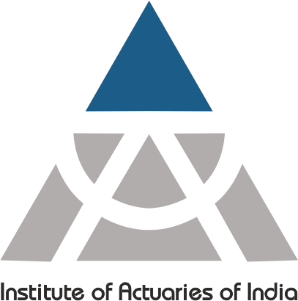 Date : July 10, 2021
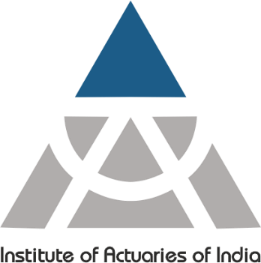 INTRODUCTION OF GUIDE
RIPUDAMAN SETHI
Ripudaman is a qualified actuary with a total experience of 17 years in the life insurance industry. He has worked with Aviva life, TATA AIA, Indiafirst and Pramerica life insurance company. Currently, he is working as Director, Actuarial Services in Metlife GOSC.
2
www.actuariesindia.org
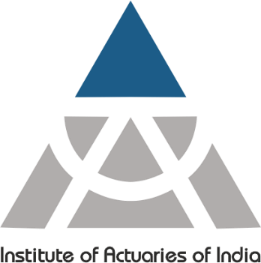 AGENDA AND INTRODUCTION
3
www.actuariesindia.org
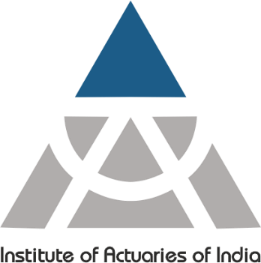 Agenda:
Introduction to Case Study- Unit Linked System Errors
Implications to be considered in evaluating the impact of Errors
Dealing with Errors – Type I and Type II and treatment towards Policyholders
Evaluating COO’s suggestion and Impact Assessment
Concerns on COO’s second suggestions and Communication to Senior Management
Conclusion
www.actuariesindia.org
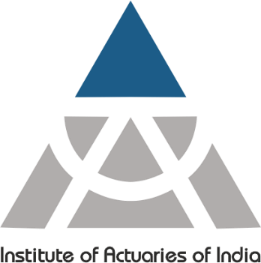 Introduction to Case Study
Certain errors identified in the Unit Linked policies in the company’s administration system recently

Errors have been categorized into 2 types:

Type I: Occurred only on 20 days spread across the year 2018. 
Type II: First occurred in the year 2018 and error continuing to be in the system till date (2021).

Potential impact on fund value including both in-force and those terminated between 2018 and now 

Company has initiated a project to evaluate the impact of errors and assess the implications and suggestions there of received from company’s COO. 

A representative from Actuarial team is part of the project team.
www.actuariesindia.org
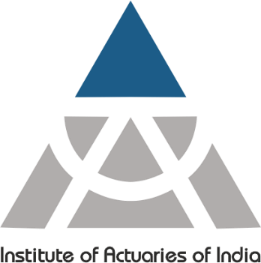 the possible implications that must BE considerED in comprehensively evaluating the true impact
6
www.actuariesindia.org
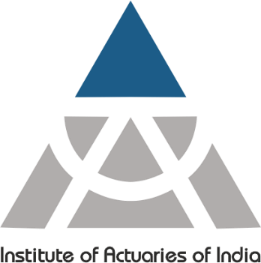 Implications considered in evaluating the impact of Errors:
Policyholder: 
Benefit accruals and payouts which shall be reflected through PH IRR
Policyholders’ Reasonable Expectations- How would they react to corrections if communicated
Potential impact on persistency/discontinuance

Regulatory compliance: 
RIY requirements
Certifications  on system and review of charges 
Possibility of Regulatory fines

Shareholders: 
Reputational/Brand damage
Impact on New Business
Cost of errors
www.actuariesindia.org
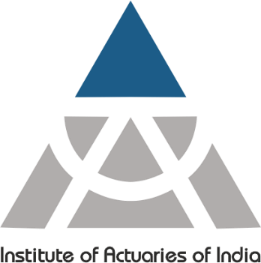 Implications considered in evaluating the impact of Errors:
Operational: 
Re-calculation of Net Asset Value (NAV) calculations, number of fund units
Revision of charges and GST thereon.

Fund management: 
Asset allocations
Guarantee funds and returns

Reserves and Solvency Ratio: 
Completeness & Adequacy of Reserves 
Impact on solvency ratio – regulatory and economic basis

Reinsurance: 
Feasibility of cession corrections
www.actuariesindia.org
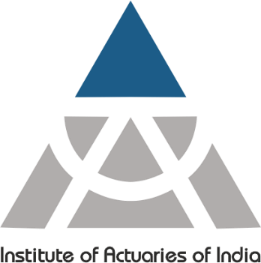 DEALING WITH TYPE I and type ii ERRORS AND POLICYHOLDER TREATMENT
9
www.actuariesindia.org
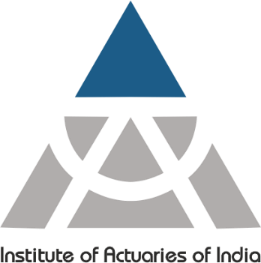 Response to errors
Response to errors would depend on factors such as:
Magnitude, criticality and number of PH impacted
Duration and scope of the error (i.e., isolated or extensive)
Remedial action: Time, cost, extent, implications of corrective measures. 
Any previous case of a company wherein such an error has occurred
Policyholders’ reasonable expectation: fairness
Operational feasibility
PRE: Return all policyholders’ fund position to the level it would have been in, had the error not occurred.
www.actuariesindia.org
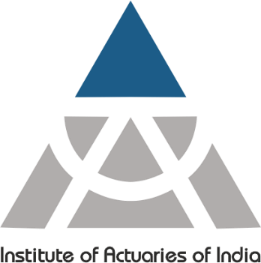 Dealing with Errors and policyholder treatment
Type 1
Spread across 20 days only. Low frequency high impact errors or minor errors.
Possible errors can be incorrect fund allotment in systems, incorrect charges, incorrect loyalty additions, incorrect policy status tagging, etc.
Retrospective correction, does not impact NB.
Compensate for the deficit in the benefit amount paid and correct fund values/Infuse funds into in-force PHs.
Leverage RIY requirements for making amends.
www.actuariesindia.org
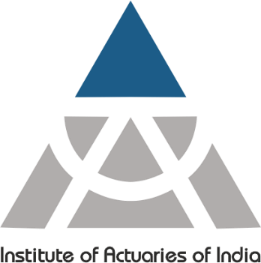 Dealing with Errors and policyholder treatment
Type 2:
Possible errors can be incorrect fund allotment for all business being written, incorrect fund earning rate, incorrect tax and charges for the fund
Impact on both NB and Renewals - all PHs would be affected.
Correction of the systems by correcting the historical NAV and the NAV henceforth.
Make good the deficit in the claim payments made in the past.
Stop NB till systems are corrected – may hinder company growth.
www.actuariesindia.org
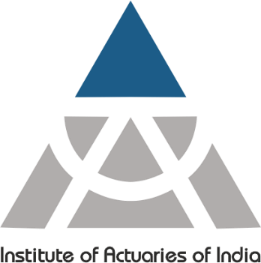 Dealing with Errors and policyholder treatment
Treatment:
Ignore past errors – correct the system henceforth (may not be fair).
Recovery plan for excess payouts to policyholders, subject to legal advice.
Compensate the policyholders for the deficit in claim payments, practicality difficult.
Seek expert advise (through consultants familiar with such operational issues)
Constraints:
Historic calculation of NAV can be difficult and may not be practical
PHs may not be contactable
May require capital infusion from the shareholder
www.actuariesindia.org
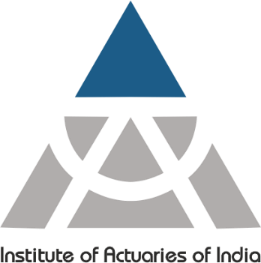 ChIEF Operating Officer’s suggestion and ASSESSMENT of IMPACT
14
www.actuariesindia.org
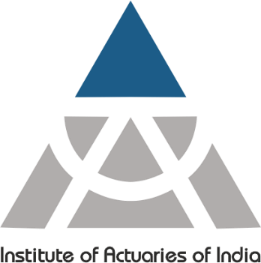 Chief Operating Officer’s (COO’s)Suggestion
Chief Operating Officer (COO) has suggested that 

 Only Type II errors should be rectified and
 
Type I error could be ignored as it occurred only on 20 days and he believes that it would not affect policy fund values as of today.

Intention of the suggestion is to complete the error  correction project quickly.
www.actuariesindia.org
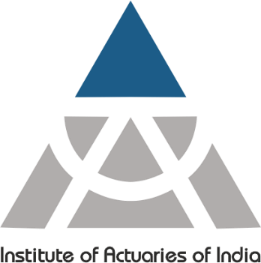 Analysis of COO’s Suggestion
Although Type I error has occurred on only 20 days in 2018, it may have affected 
Fund values as of today and hence benefits payable in future. 
Claim Benefits paid out post errors occurred.

It is likely that Type I error adversely affects policyholders.

As per APS 1 Section 6.4(c), Appointed Actuary must be satisfied that the procedures for determining the compensation due to error of material size in unit fund are equitable to any policyholder affected either directly or indirectly.

As per Protection of Policyholders Interest Regulations, 2017, the interests of all policyholders’ should be protected.

Thus Type I errors (if material) should also be considered under the project.

In order to complete the project in time, it can be completed in phased manner.
www.actuariesindia.org
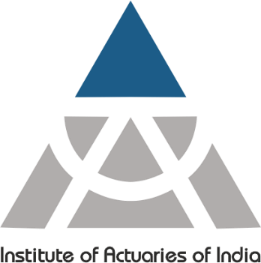 Possible ways to assess impact
Different ways to assess the impact
Crude Assessment by using Actuarial Models to project fund values based on actual returns and charges applicable.
Creation of Shadow Fund for affected policies.
Calculating the revised fund value for representative model points in UAT mode.

Impact on Company
Project cost - Through Estimation of Time & resource requirement for the project.
Penalty cost - Interest on delayed claims as per PPI Regulations, 2019
Secondary Impacts like reputational damage, regulatory scrutiny etc. will be difficult to quantify.
www.actuariesindia.org
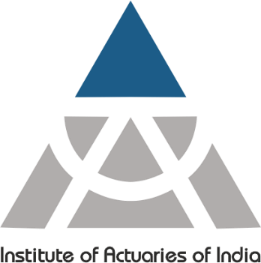 Concerns on COO’s second suggestions and Communication to Senior Management
18
www.actuariesindia.org
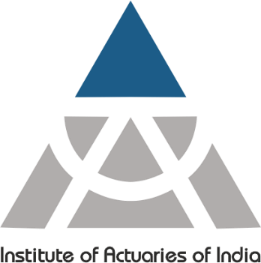 Second suggestion by COO
The COO made a second suggestion that the impact on policyholders who claimed between 2018 and now can be ignored since they are not on company’s books anymore.
www.actuariesindia.org
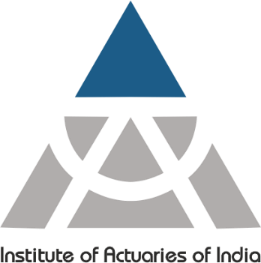 Concerns - communicate to management
Regulatory impact
Regulator may need details about the action taken on error rectification
Since we may not be treating customer fairly, regulator may penalise company
Launching new products may require additional control imposed by regulator
Special Audit for checking system can be done by regulator
Quantification of error
Quantification of error in relation to claimed policies from 2018 till now
Additional cost of rectifying error of claimed policies
www.actuariesindia.org
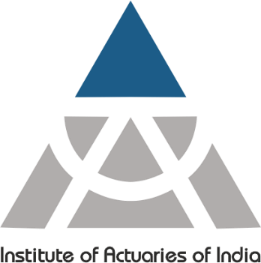 Concerns - communicate to management
Policyholder reaction
Policyholder may not be happy with such decision which may result in:
Policyholder may lapse policies
Bad publicity by policyholders
Impact to Shareholder 
Impact on brand of company due to Reputational risk 
Impact on other group companies
Impact on share price of company (if listed company)
Extent of loss to be incurred by shareholder while rectifying error of claimed policies
www.actuariesindia.org
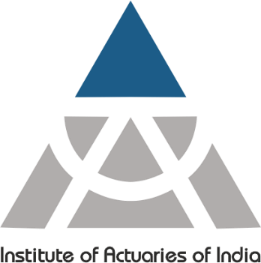 Regulations and APS to be considered
Protection of Policyholder Interest Regulation -section 14 (iv)- In case of any delay on the part of the Insurer in settling the claim on due date, the life insurer shall pay interest

Compliance of Unit Linked Insurance Products Regulations 2013 and 2019
Charges
NAV calculation
Reduction in Yield

APS1 – Sec 6.4 – Policyholder reasonable expectation should be met.
www.actuariesindia.org
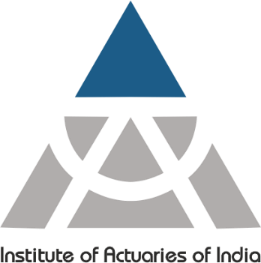 Conclusion
Fairness to policyholders and regulatory impact should be considered.
Detailed assessment is needed to understand various impacts of errors.
Identifying appropriate method for rectifying error based on cost benefit analysis.
Decision on the materiality of errors.
Further analysis is required before considering both the suggestions of COO.
Consideration of all stake holders prior to rectifying errors.
www.actuariesindia.org
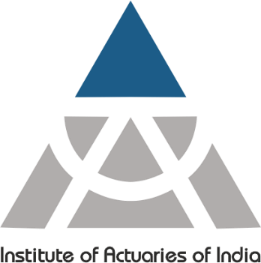 Thank You
www.actuariesindia.org
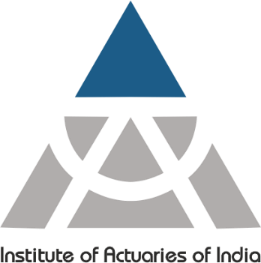 Questions ?
www.actuariesindia.org